Евразия
А
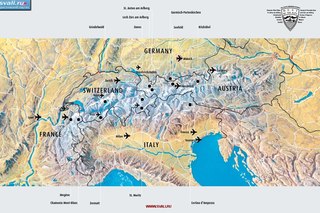 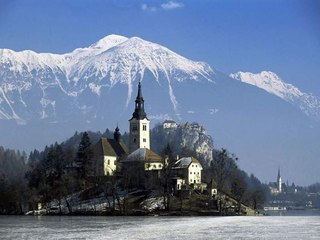 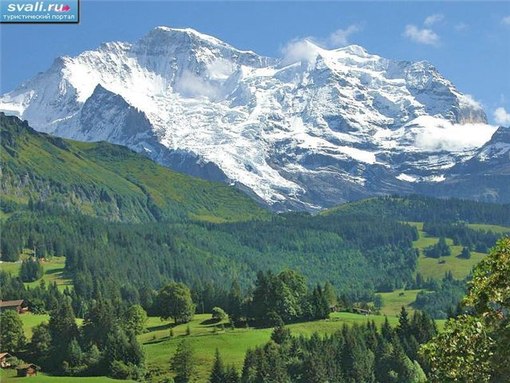 Б
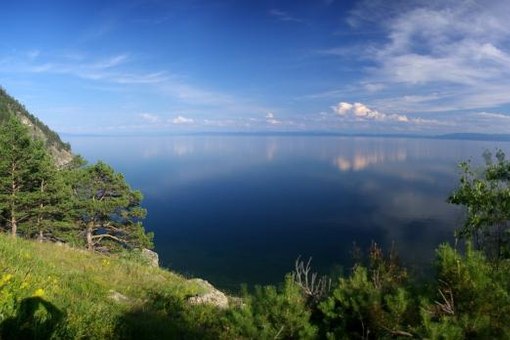 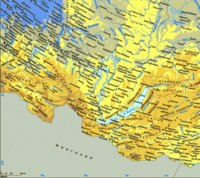 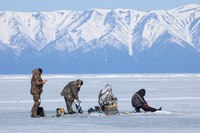 В
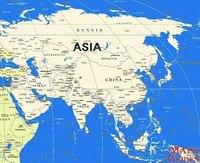 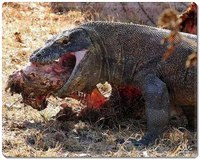 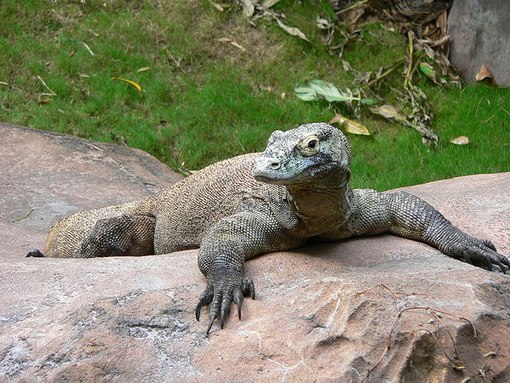 Г
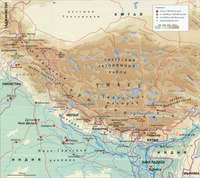 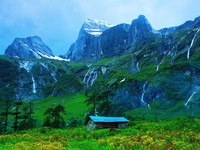 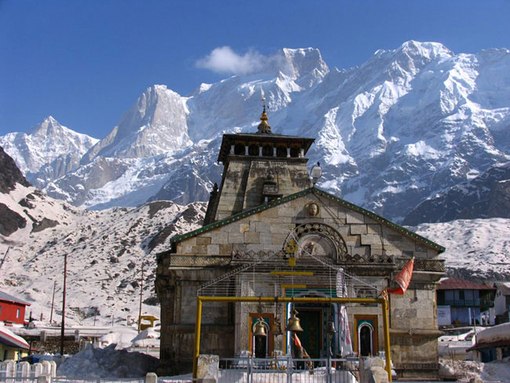 Д
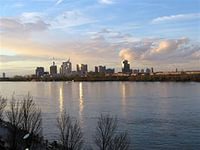 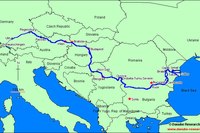 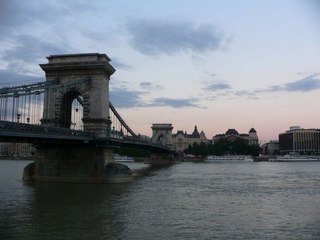 Е
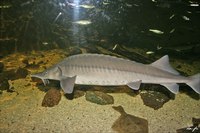 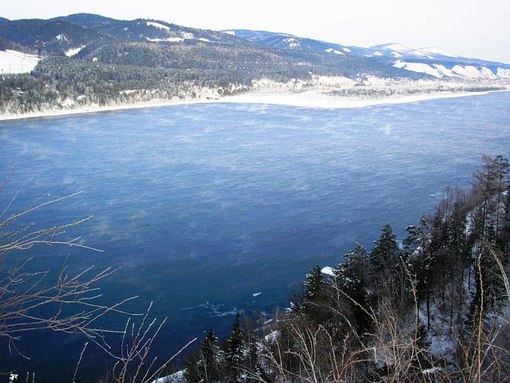 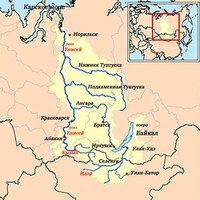 Ж
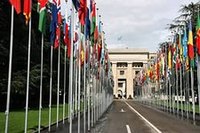 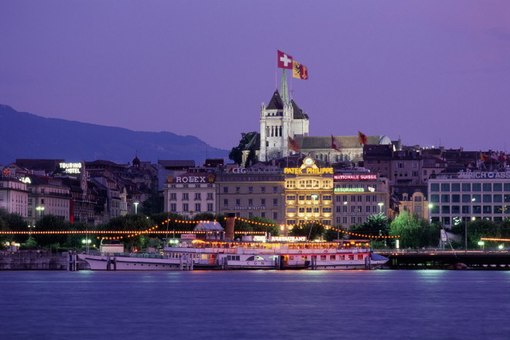 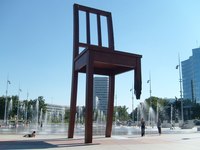 ….. З…..
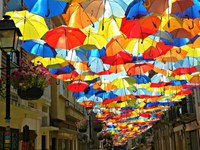 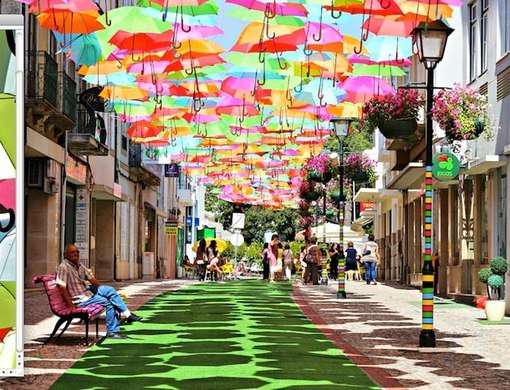 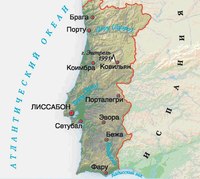 И
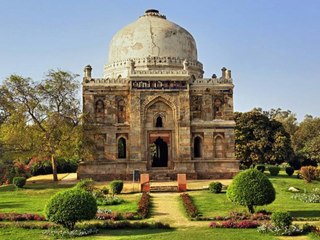 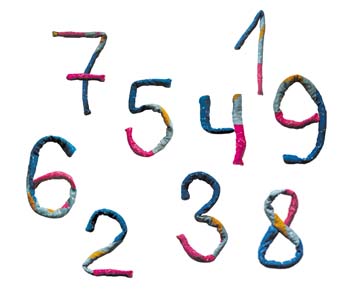 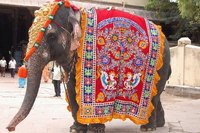 К……… …..
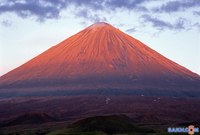 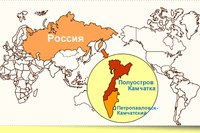 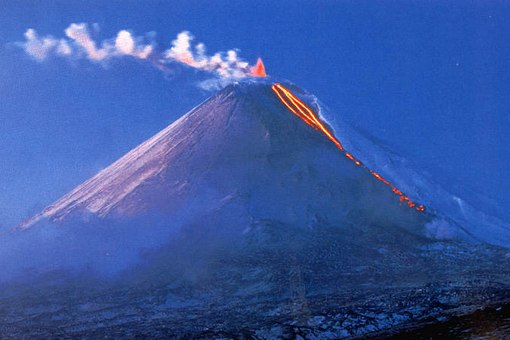 Л
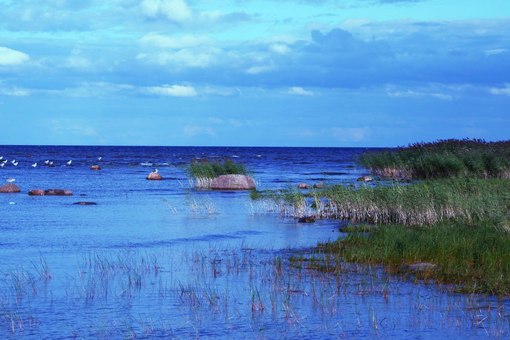 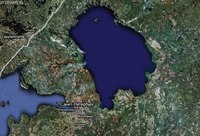 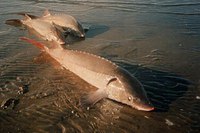 М
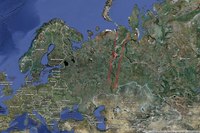 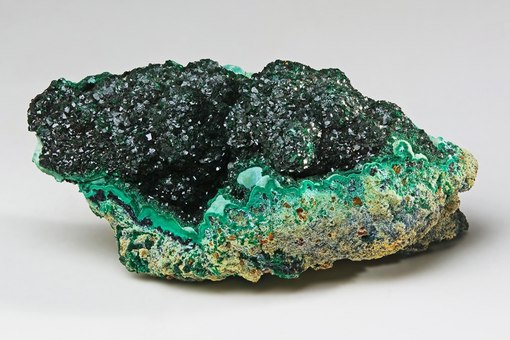 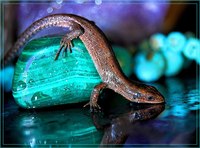 Н
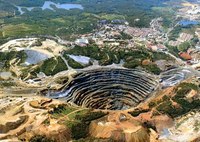 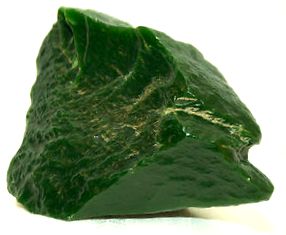 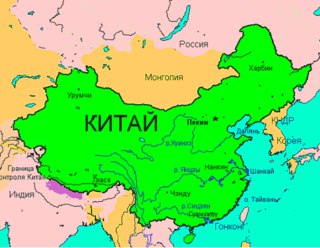 О
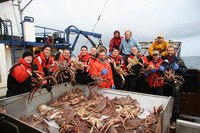 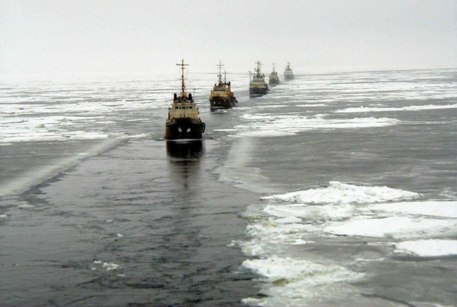 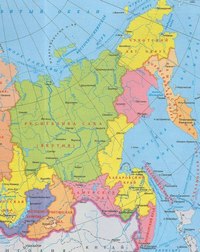 П
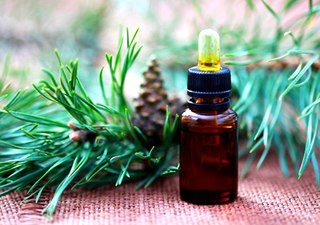 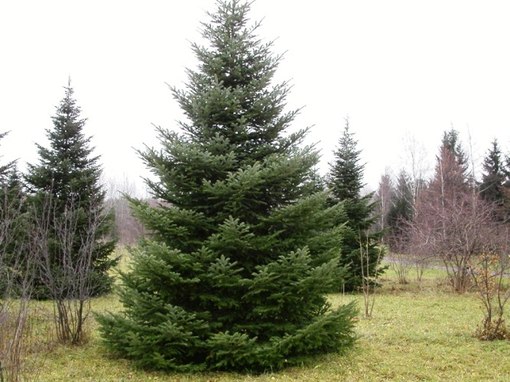 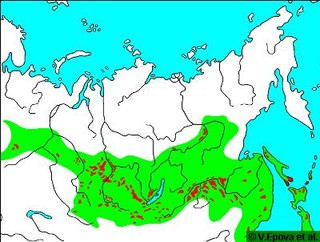 Р
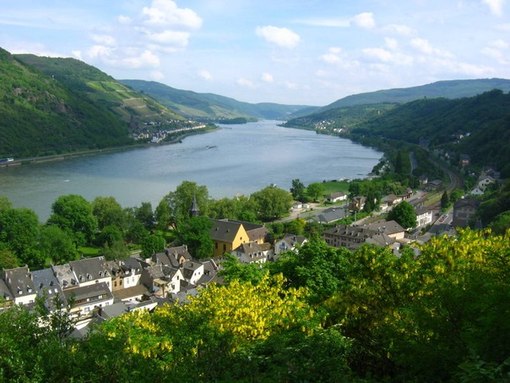 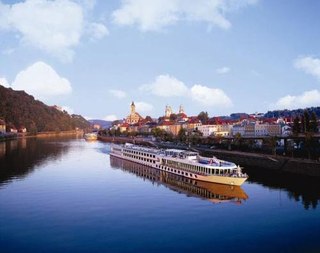 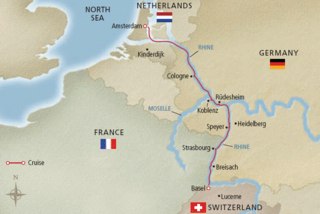 С
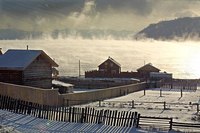 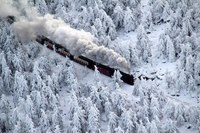 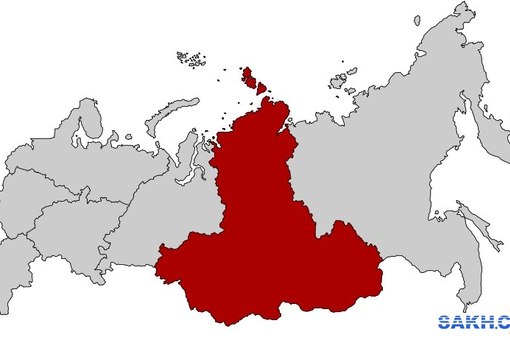 Т
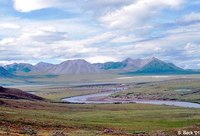 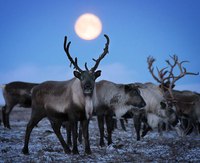 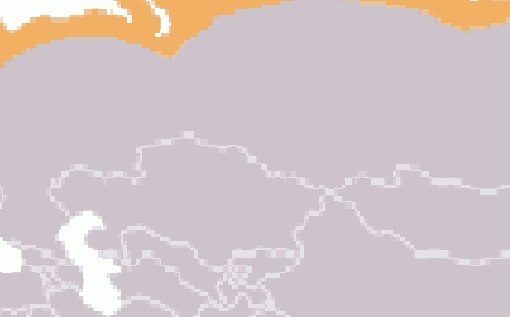 У
Ф
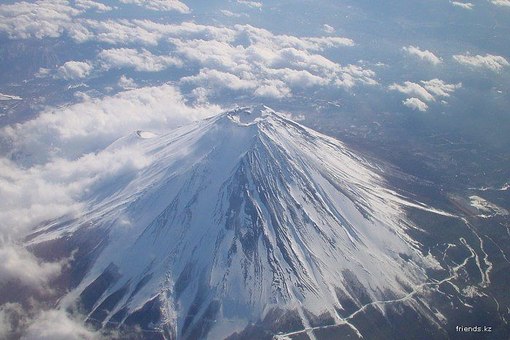 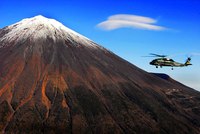 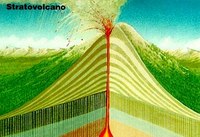 Х
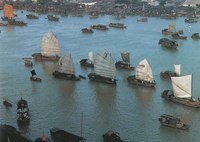 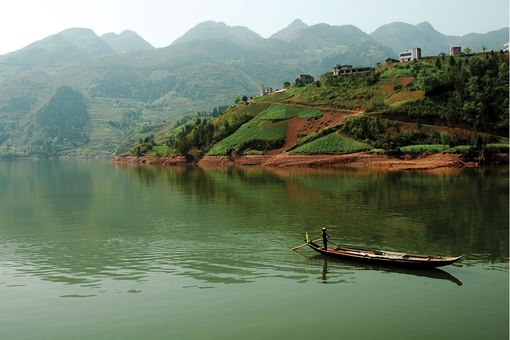 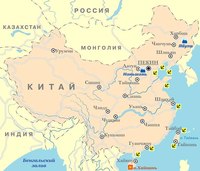 Ц
Ч
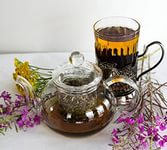 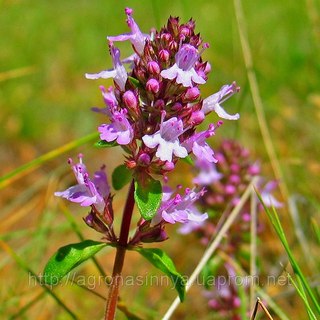 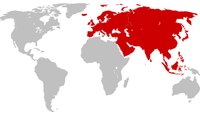 Ш
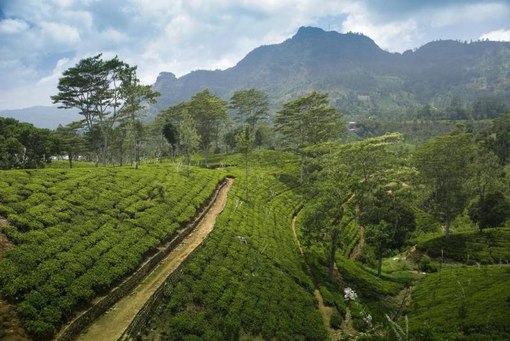 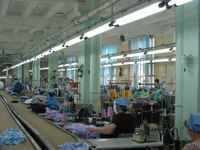 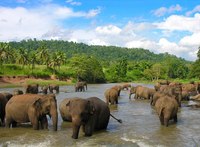 Э
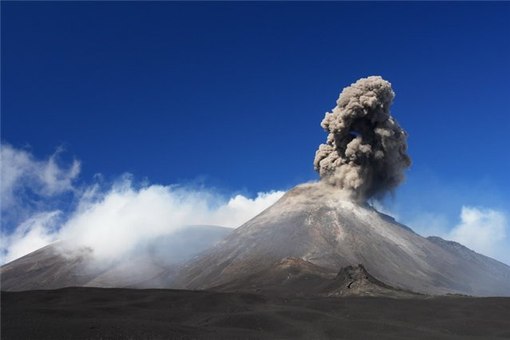 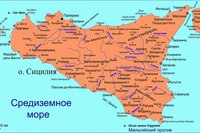 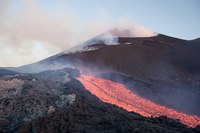 Ю
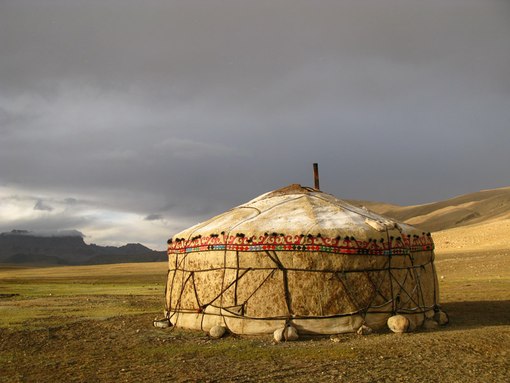 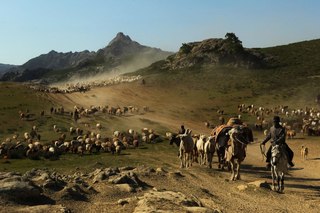 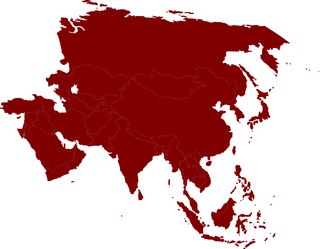 Я
Евразия
Альпы
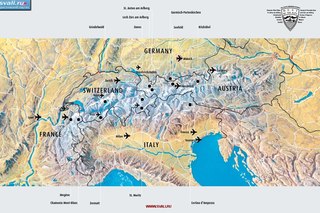 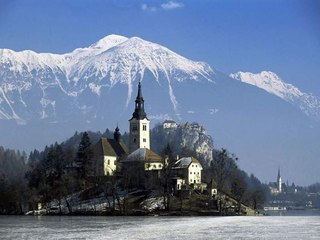 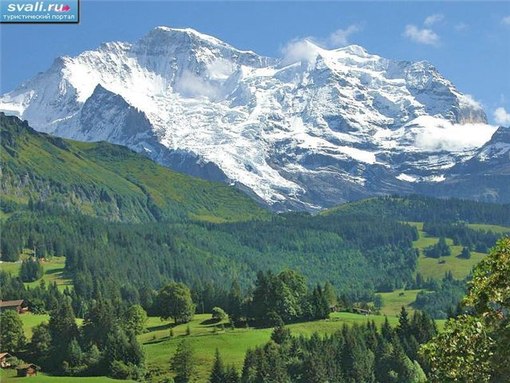 Байкал
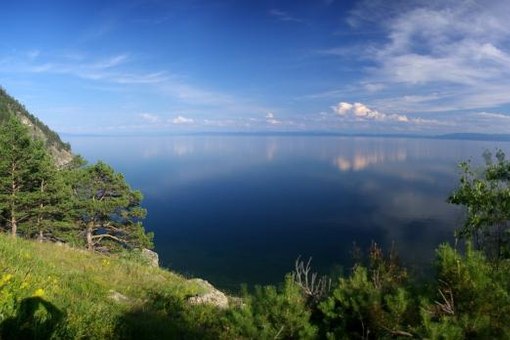 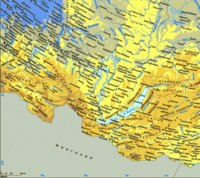 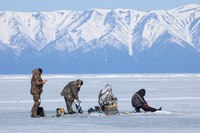 Варан
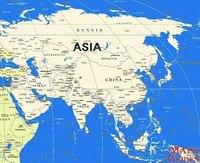 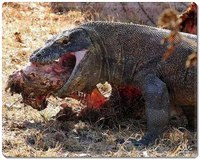 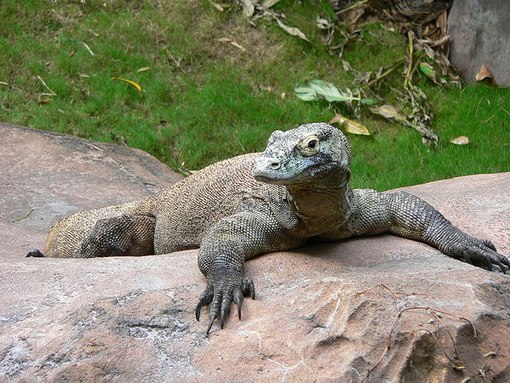 Гималаи
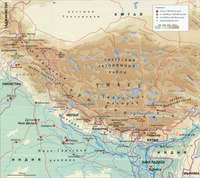 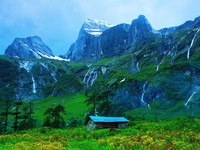 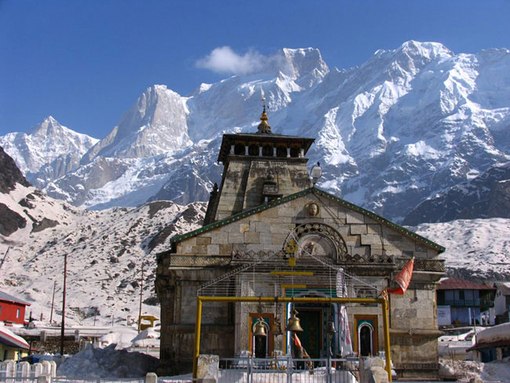 Дунай
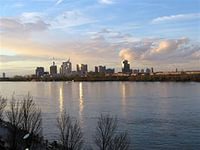 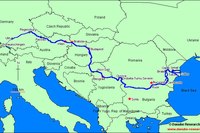 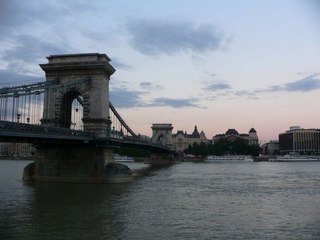 Енисей
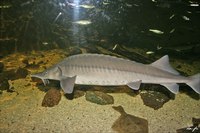 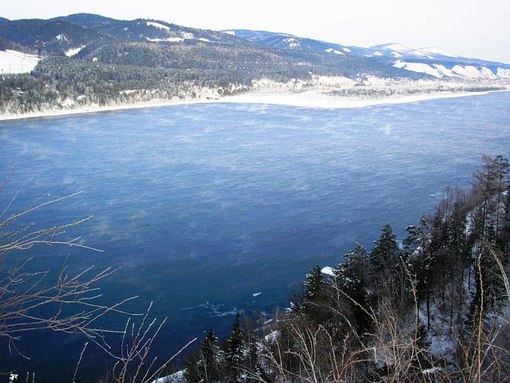 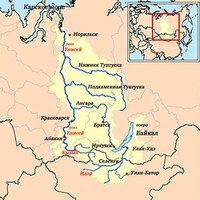 Женева
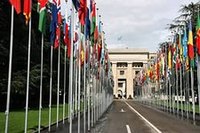 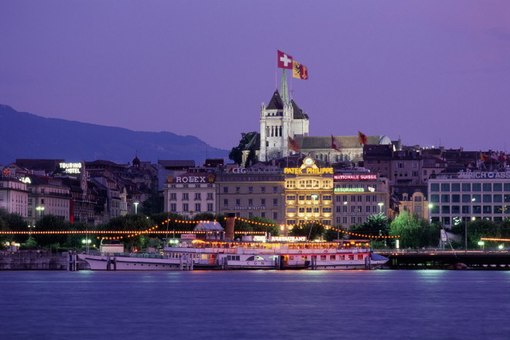 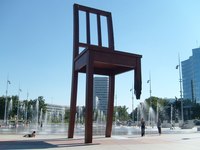 Улица Зонтов
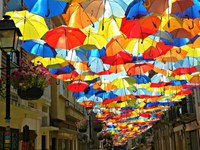 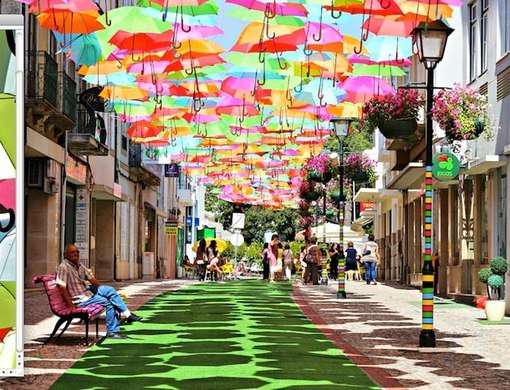 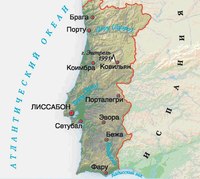 Индия
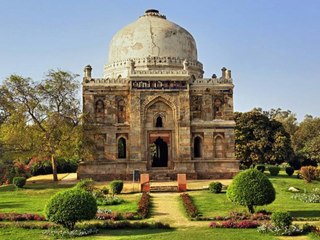 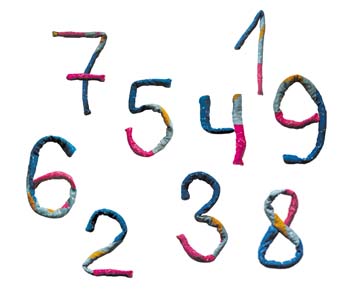 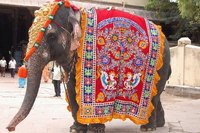 Ключевая Сопка
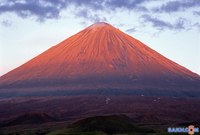 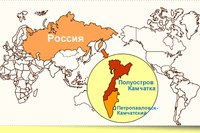 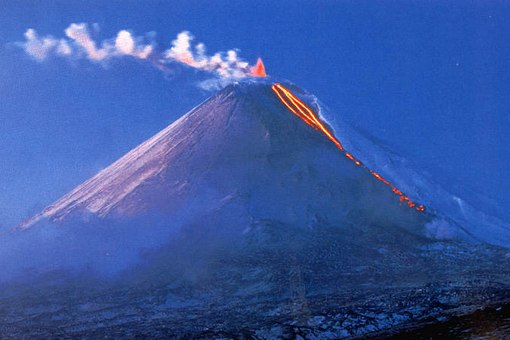 Ладожское озеро
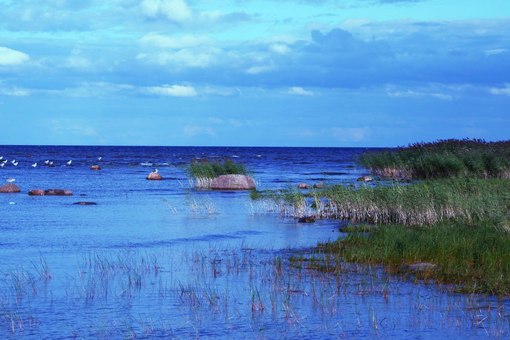 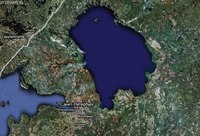 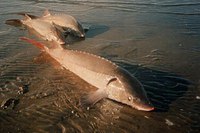 Малахит
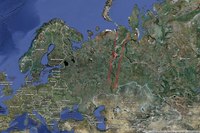 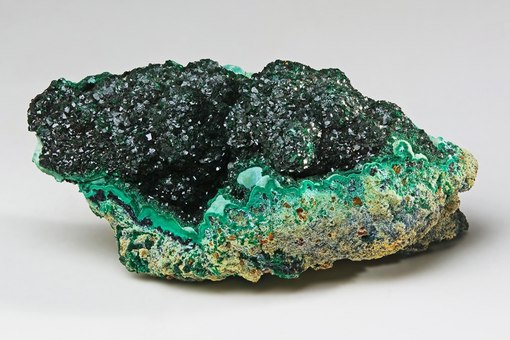 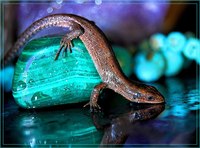 Нефрит
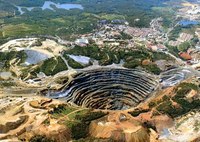 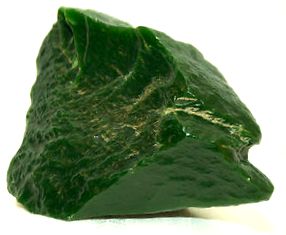 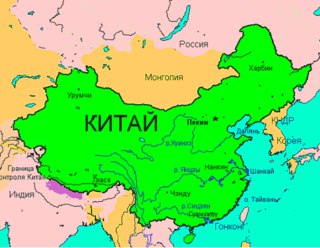 Охотское море
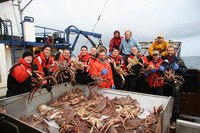 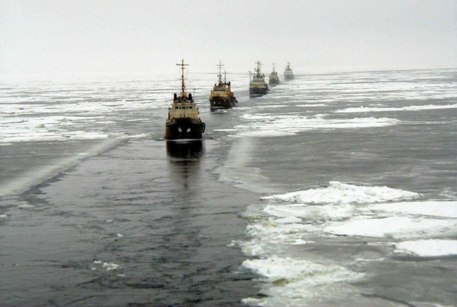 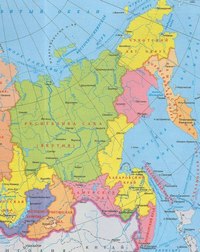 Пихта
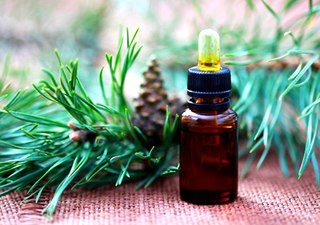 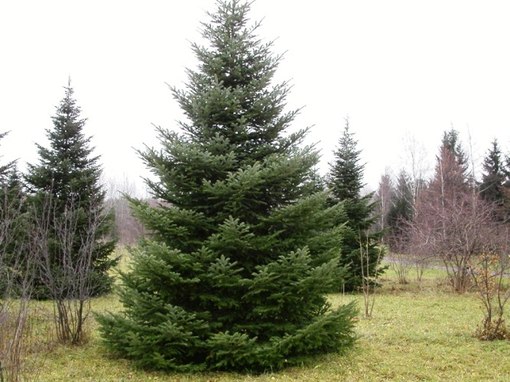 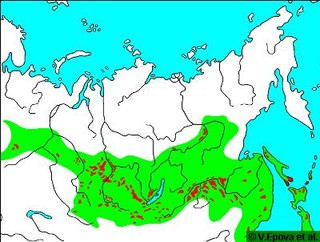 Рейн
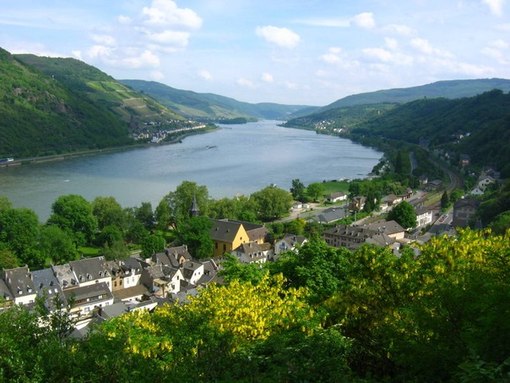 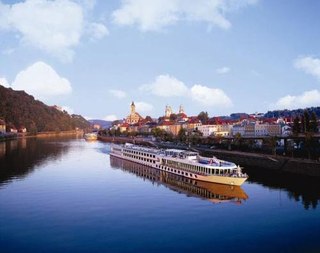 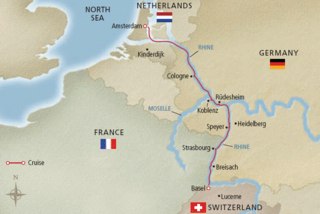 Сибирь
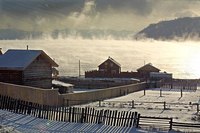 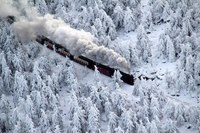 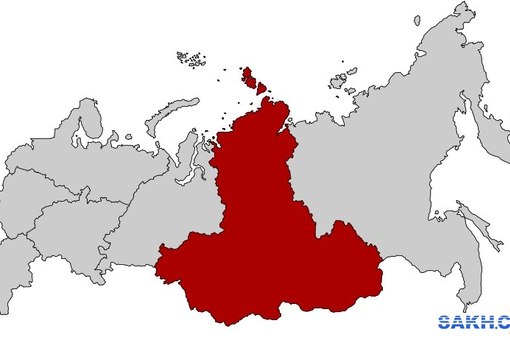 Тайга
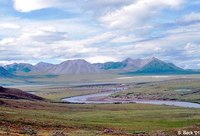 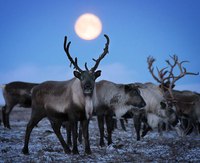 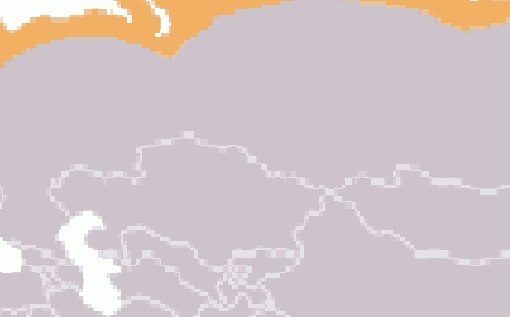 Ущелье
Фудзияма
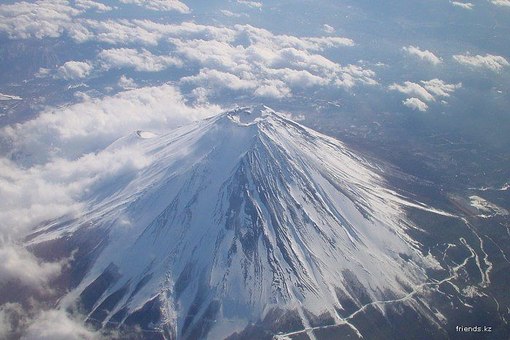 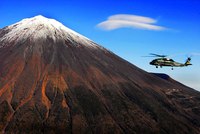 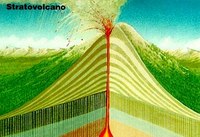 Хуанхе
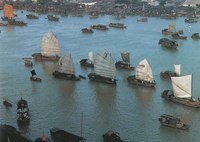 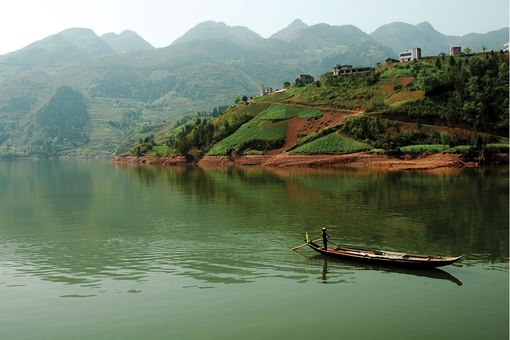 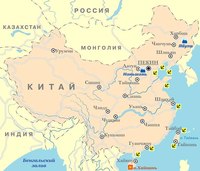 Цейлон
Чабрец
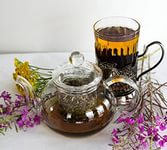 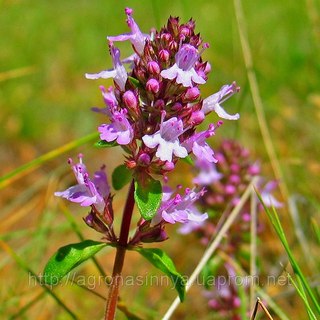 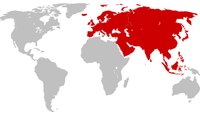 Шри-Ланка
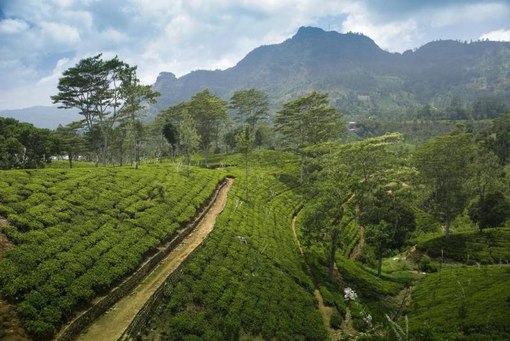 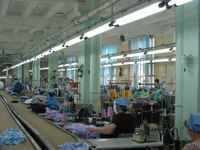 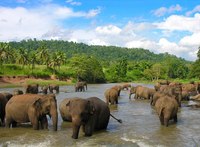 Этна
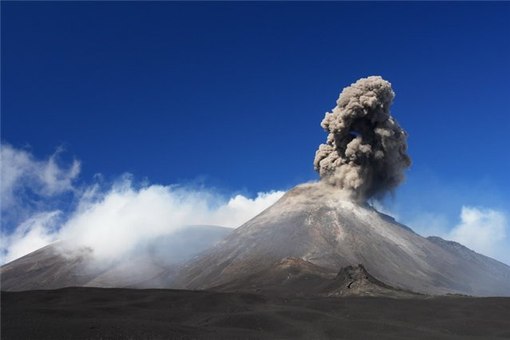 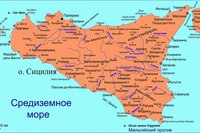 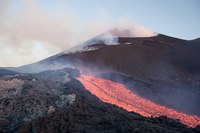 Юрта
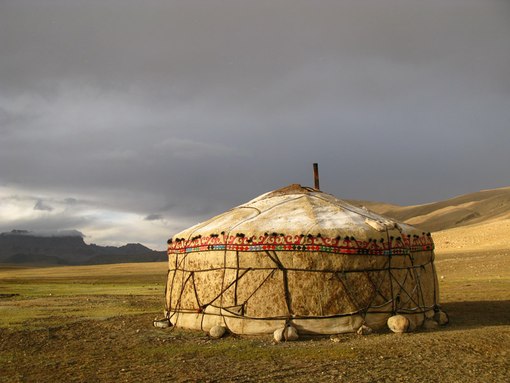 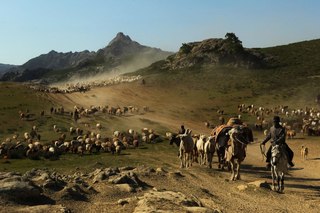 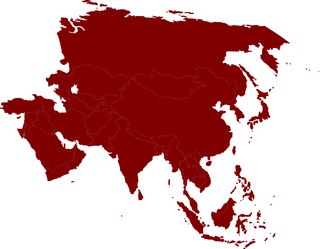 Япония